Module 1
Introduction to SME Corporate  Social Responsibility (CSR)
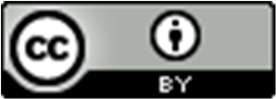 This resource is licensed under CC BY 4.0
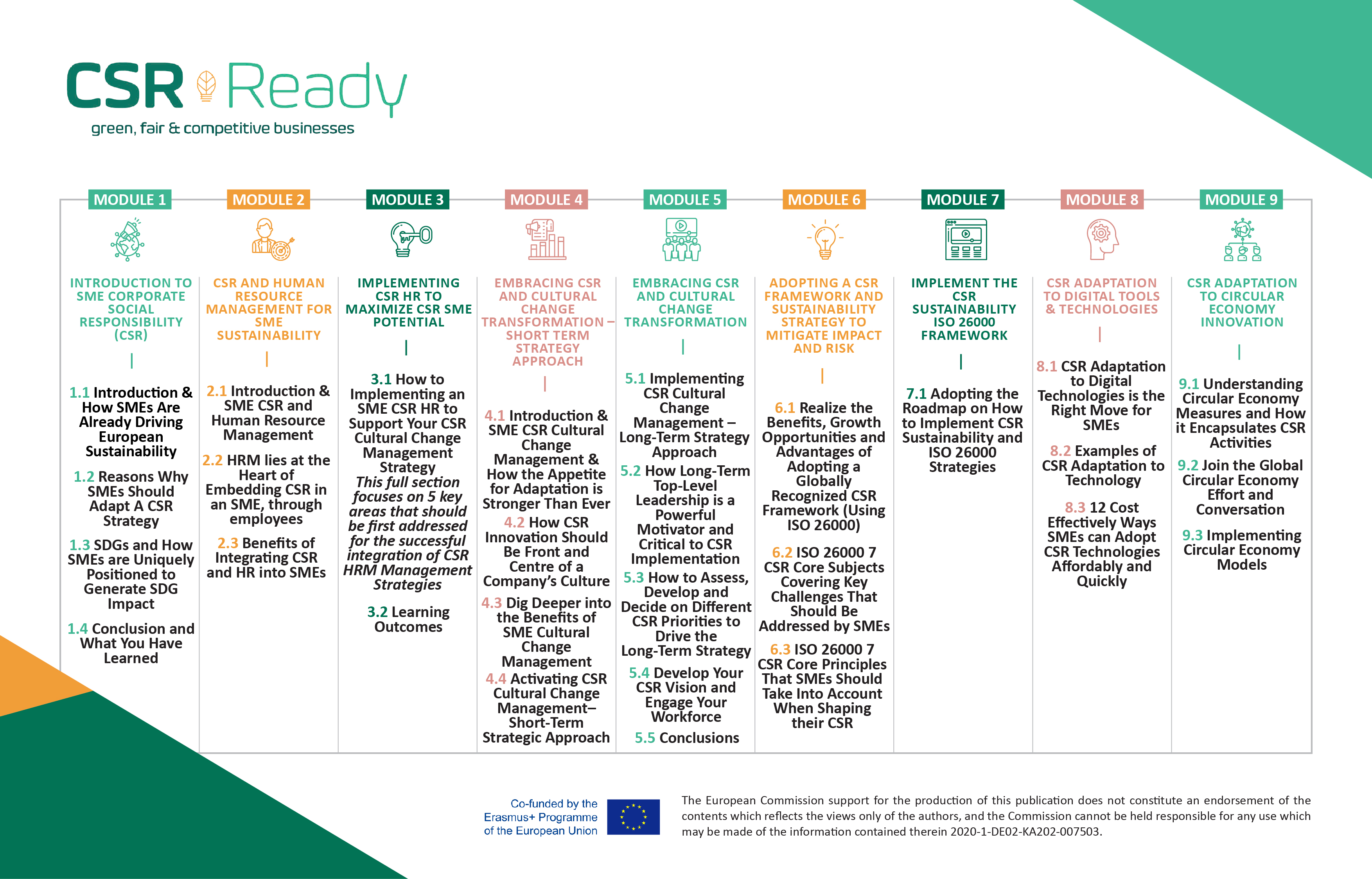 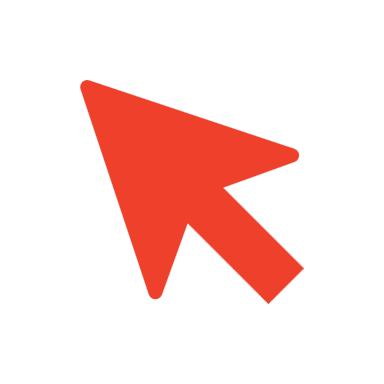 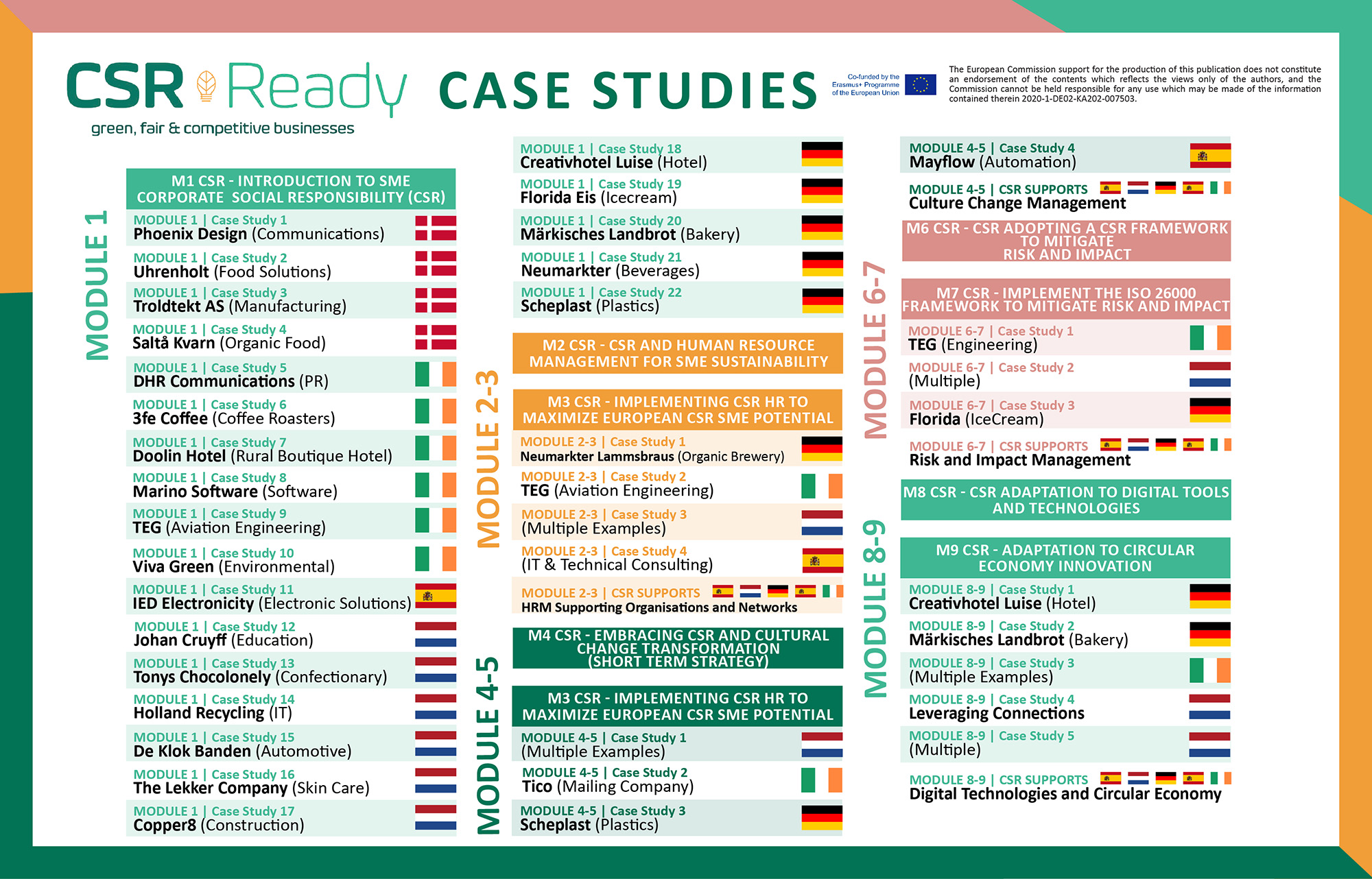 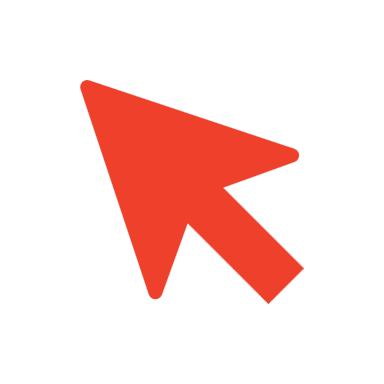 Overview of Module 1
Introduction & How SMEs Are Already Driving European Sustainability
1
Understand how SMEs are central to Europe’s sustainability and how CSR as a tool can underpin the implementation of sustainability measures. 
Learn how an SME-focused CSR Strategy can benefit not only your bottom line but your reputation, employee contribution, brand, reputation, and customer loyalty.
Discover how aligning the SDGs with your CSR Strategy will further endorse your CSR activities,  unlock valuable opportunities and contribute to a powerful, recognized global impact.
Reasons Why SMEs Should Adapt A CSR Strategy
2
SDGs and How SMEs are Uniquely Positioned to Generate SDG Impact
3
4
Conclusion and What You Have Learned
Introduction to CSR Ready Project
CSR Ready is an ERAMUS+ project focused in helping SMEs to analyse the impact of Corporate Social Responsibility on their communities and marketplace and to implement concrete CSR actions in their companies.  
The CSR Ready project enables SMEs to develop company-specific strategies and measures based on specific impact areas and benefits, presented in a clear and easy-to-use format.   Our course is developed to directly support SMEs, Start-Ups, professional VET organizations, management consultants, entrepreneurship, and SME support infrastructures by providing first-of-its-kind resources to be implemented into their curricula and services. 
Corporate Social Responsibility (CSR) is a strategic, comprehensive, and sustainable response from companies to address fair and prosperous societies with a modern resource-efficient and competitive economy and a climate-neutral Europe. It applies to products and services SMEs offer,  but also working conditions, human rights, health, the environment, innovation, education, and training (via the preamble of the EU Corporate Social Responsibility & Responsible Business Conduct).
Corporate Social Responsibility
 CSR is about a company's responsibility for the society in the sense of sustainable business practices. CSR refers to a company's responsibility for its impact on society, the environment, and the economy.
Source
‘
‘
A recent survey by Boston Consulting Group (BCG) reported that 60% of businesses* believe that sustainable business is key to remaining competitive and 70% plan to increase their commitment over the next year.
‘
‘
Introduction
The first section of Module 1 explains how SMEs are central to Europe’s sustainability and how CSRs can underpin the implementation of sustainability measures from the local to regional and Europe-wide levels.
Throughout all the CSR READY Modules, we suggest that you reference and read our extra bonus Good Practice Case Studies selected carefully from across Europe. The suggested Examples for this module are documented in the table on the next slide. Make sure to look at the final page of each good practice for country-specific national supports, organizations, and networks. Enjoy!
Make Sure to Check Out Fantastic Good Practice Examples
Demonstrating the Benefits and Implementation of CSR in their SME’s
https://www.csrready.eu/case-studies/
Make Sure to Check Out Fantastic Good Practice Examples
Demonstrating the Benefits and Implementation of CSR in their SME’s
Check Out CSR Ready’s 38 European Case Studies 
https://www.csrready.eu/case-studies/ 
 
Make Sure to Take the CSR READY Test https://www.csrready.eu/csr-ready-scorecard-en/
What is Corporate Social Responsibility (CSR)?
Corporate social responsibility (CSR) refers to business practices that benefit employees, stakeholders, the environment, and society as a whole.
Small to Medium Businesses are Not Exempt. All businesses from huge corporations to small coffee shops are accountable and responsible when it comes to their social impact.
Human Rights, Health & Safety
CSR Main Focus Areas
Workplace Employment Standards
Community Involvement
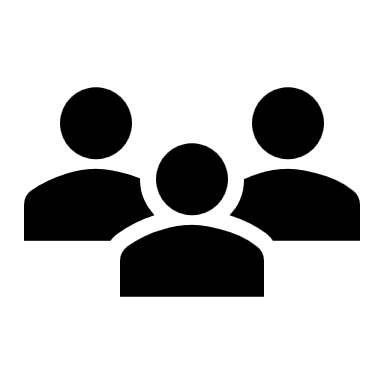 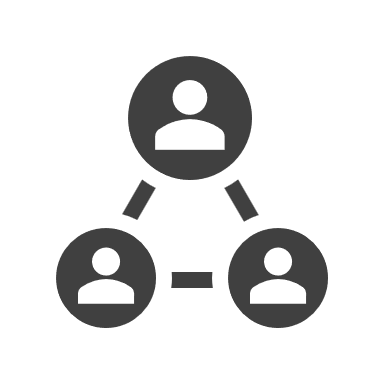 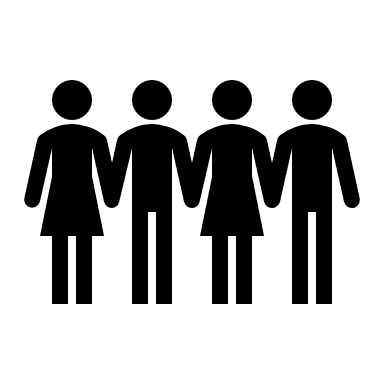 CSR
Environment
Marketing & Consumer Relations
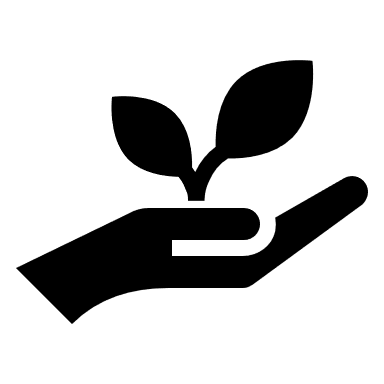 Fair Operating (Ethical Sourcing & Procurement)
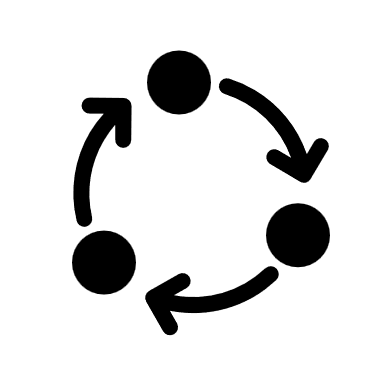 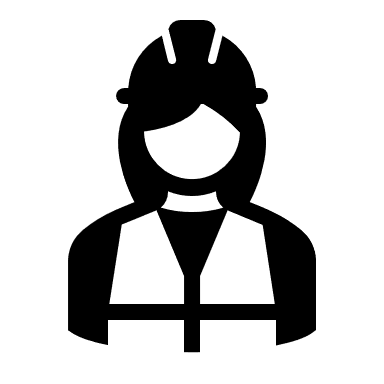 Benefits of Sustainable CSR Practices to SMEs
Corporate social responsibility (CSR) has many advantages that can apply to any business, regardless of its size or sector. These advantages are measurable and drive growth
Operational Cost Savings & Better Financial Performance: Reduce your operating costs and waste to improve the bottom line, saving across the business

Happier Customers and Staff: providing increased sales and customer loyalty leading to organizational growth. Greater ability to attract talent and retain staff by working towards a common goal and feeling a greater sense of purpose. Growing customer base attracted by environmental sustainability. 

Better Business Reputation: Become the supplier, employer, and business partner of choice and win new business with independently endorsed credentials.
Benefits of Sustainable CSR Practices to SMEs
Achieve competitive advantage by taking a leadership position on sustainable issues. Keep ahead of regulation and liability issues through proactive compliance. Winning through new contracts and having a more sustainable supply chain. Increase feelings of stability developing sustainable future plans. 


A Recognised Brand of Choice: Create a positive brand image by communicating and managing environmental, social, and ethical issues 


Easier Access To Capital: Demonstrate your green credentials in tenders and business opportunities
SMEs are Central to Europe’s Sustainability
Small and medium-sized enterprises (SMEs) are the backbone of Europe's economy they;

Represent 99% of all businesses in the EU
Employ around 100 million people
Account for more than half of Europe’s GDP and 
Play a key role in adding value to every sector of the economy. 

They are essential to Europe’s competitiveness and prosperity, industrial ecosystems, economic and technological sovereignty, and resilience to external shocks. They bring innovative solutions to challenges like climate change, resource efficiency, and social cohesion and help spread innovation throughout Europe’s regions. They are therefore central to the EU’s transition to a sustainable and digital economy. 

See Unleashing the full potential of European SMEs’ factsheet
Defining Sustainability
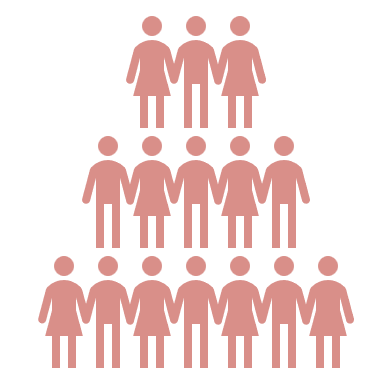 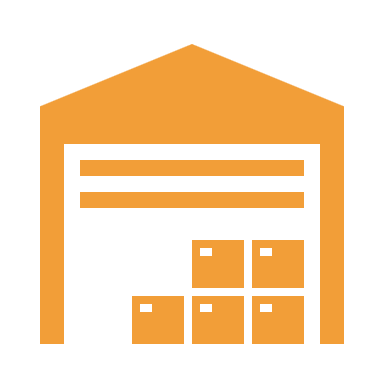 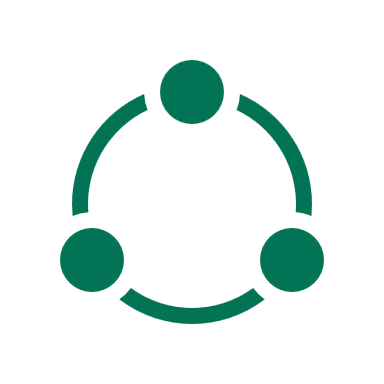 Environmental Sustainability 
Maintaining ecological integrity and keeping the earth’s environmental systems balanced by using natural resources at a rate that enables them to replenish themselves.
Social Sustainability
Prioritizing universal human rights and access to basic necessities. Communities benefit from just leaders who strive to ensure everyone’s rights and freedoms are respected.
Economic Sustainability
Empowering communities around the world to remain independent and have access to the resources (financial and other) to meet their needs. Economic activities are available to everyone, i.e. everyone has secure sources of income.
Source 365 Business Finance
CSR - A Call for Change in Challenging Times
Any business owner, particularly small to medium enterprises (SMEs), knows one of the crucial keys to success is being able to adapt your business to become sustainable in the current challenging social, environmental, and economic times. 
As a good business leader, you should be able to spot where the business needs to evolve. Corporate Social Responsibility can pave the way for you to adapt and change in a strategic sustainable way. This could be anything from confronting workplace dynamics to transforming digitally. If not, you may be heavily criticized for ignoring calls for change. Not only could this negatively impact your profits, but the way others view your business and how the world is impacted. 
Just like adapting to changes in technology, businesses need to adapt to CSR strategies.
SMEs are the Drivers of Europe’s CSR Sustainability
25 Million SMEs in Europe
50% 
Of Europe’s GDP
50% 
Of all SMEs undertake innovation activities
2 Out of 3 Jobs 
in SMEs
17%
of EU SMEs have successfully integrated digital technologies compared to 54% of larger companies
25%
of EU SMEs already work on Green Products and Services
Source March 2020
CSR is Important Europe Wide
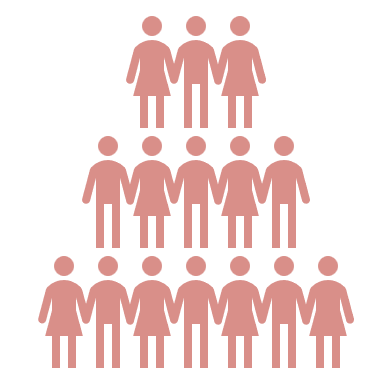 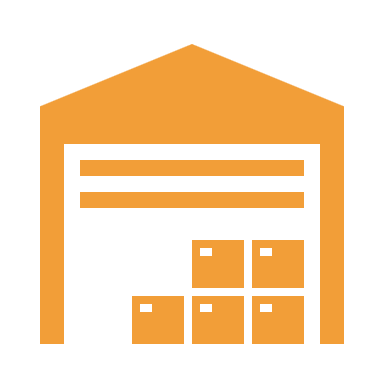 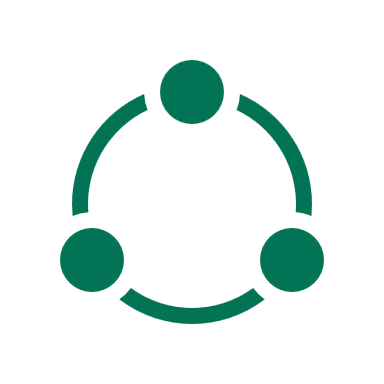 For Enterprises
CSR provides important benefits in terms of risk management, cost savings, access to capital, customer relationships, HR management, sustainability of operations, ability to innovate, and eventually profit
For the EU Economy and Environment 
SMEs make up 99% of the EU economy. CSR makes companies more sustainable and innovative, which contributes to a more sustainable economy
For Society
CSR offers a set of values on which we can build a more cohesive society and on which we can base the transition to a sustainable economic, environmental and social system.
76% of millennials research whether a company is being authentic about their stand on social or environmental issues. This kicked many small businesses and corporations into gear. After all, a millennial has huge power. Not only as a consumer, but also as someone who may be looking for employment in a company with proven social responsibility.
The Four Dimensions of Corporate Social Responsibility
The Environment
The Workplace
Understand the impact your products services and supply chain have on the environment.
This is about how you support and engage your employees.
The Marketplace
The Community
This is about how you interact with your local community partners and organisations.
This is about how your company makes responsible commercial decisions in dealing with suppliers and customers.
Underpinned by Strong Governance and Communication
Source csrhub
1
2
3
The Marketplace Pillar relates to how an organization manages its relationship with its customers and suppliers. Buying and selling products or services is intrinsic to business - ensuring this is done ethically and sustainably is key to a company’s reputation and long-term viability.
The Environment Pillar relates to the management of a company’s impact on the environment. Leading businesses know that they have a role to play in managing the world’s resources efficiently and in combating climate change. Sound environmental strategies are essential to the sustainability of a business and can also reduce costs.
The Workplace Pillar is concerned with how a business supports, engages, and motivates its employees. It looks at issues such as work-life balance, employee health and well-being, diversity and inclusion, organizational culture and volunteering. Motivated and engaged employees are more productive and people prefer to work for employers they can trust.
4
The Four Pillars should be supported by strong SME Governance and Communication
Community Pillar relates to how businesses interact with the community and voluntary organizations in their local communities. Building trust and developing strategic partnerships in the communities businesses operate in is essential to secure long-term sustainability. It can increase staff loyalty, and attract new talent whilst making a positive impact on society.
Governance and Communication Pillar relates to how businesses support, manage and communicate their responsible and sustainable business practices within their organizations. A fundamental aspect is the involvement of stakeholders in identifying the most material areas that responsible, sustainable activities should address.
Strong SME CSR Benefits Everyone
Pro Society
Supports prosperity, sustainability, and wellbeing
Protects the environment, economy, and culture
Social progress in diversity and inclusion
Combats unemployment and poverty
Pro Economy
Innovation & Competitiveness
Responsible Businesses Sustainable businesses and sectors
Effective economies, protected environments and prosperous communities
Pro Enterprises
Competitiveness
Builds Reputation and Trust
Become an Employer and Provider of Choice
Consumer and Stakeholder Engagement
Efficient and profitable operations and partnerships
Strong SME CSR Benefits Everyone
The business’s role in the economy is very important. Businesses are the primary source of employment in European societies and provide a large source of income. What is important for business success is that they are ethically in line and provide a good or service that is effective and useful to our economy, environment, and society. Companies that aren’t ethical or CSR aligned are a sure way that the workplace, communities, and environment becomes unsustainable.  
Many companies find themselves working and making agreements with many different companies i.e., the cleaners, caterers, suppliers, logistics & distribution, commercial retail, etc. They have different values supporting their environment, society, or marketplace (or all three).
Example A business that considers purchasing materials from a supplier who is driven by environmental and social values often has to adopt similar values to form a partnership. This long-term commitment can have a huge positive impact on the environment, society, and the business itself. See the next slide about how just one measure per group and how simple it is to implement CSR activities.
Strong SME CSR Benefits Everyone
Environment
The business might use recyclable, biodegradable packaging that is kind to the environment.
3. Environment
Sustainability
2. Society 
Marketplace
Community
Society
The business might invest in the quality of education in the schools in their local area
1. Business
Workplace
Employees
Supply Chains
Customers
Business
The business might employ those finding it difficult to gain employment so the local workforce can be educated.
Reasons SMEs Should Adopt a CSR Strategy
For SMEs to be sustainable there is a call for positive change like never before. Countless companies across the globe have been releasing their strategies to tackle their CSR strategy (or lack thereof), and so should you. Whether this means switching to green energy or encouraging employees to cycle to work, CSR is here to stay. 
Not only that - CSR is growing, and it’s proven to benefit a company’s profits, as well as its purpose.
Reasons Why SMEs Should Adopt a CSR Strategy
This section covers the many different types of benefits provided by CSR. Sometimes they overlap e.g., reputation building, employee motivation, and competitive advantage. CSR benefits to SMEs are both monetary and non-monetary resulting in negative impacts and an increase in positive contributions. Today businesses face fundamental sustainability issues e.g., talent retention, inequality, lack of social and environmental responsibility, poor stakeholder engagement, not fostering innovation, poor financial performance, lack of customer loyalty…and more. This section goes through the beneficial impacts of CSR on SMEs. 

CSR benefits contribute to establishing the competitive advantage of a company, as the socially responsible perspective can help a company develop a unique and differentiated approach to integrating social and environmental concerns into its business model (Carroll & Shadana, 2010).
Current Fundamental Sustainability Issues Facing SMEs
Environment 
Understand the impact your products, services, and supply chain have on the environment
Energy 
Introduce actions to systematically reduce energy consumption
Greenhouse Gas Emissions (GHG) 
Manage your Greenhouse Gas (GHG) Emissions as a result of activities, product or service
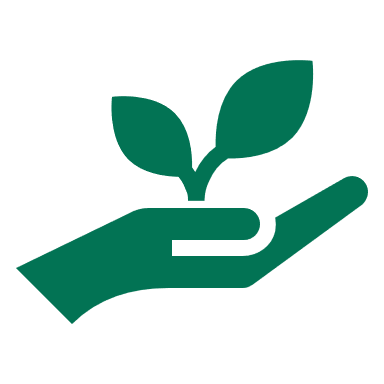 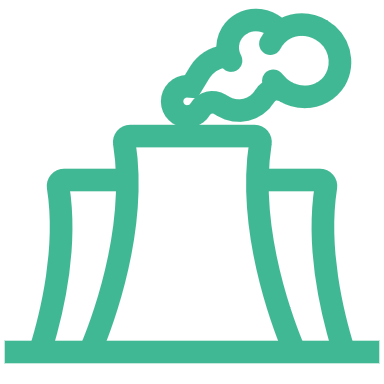 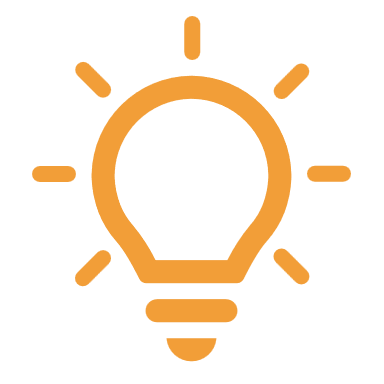 Social and Ethical Demonstrate social responsibility through activities that have a positive impact on society
Resource Optimization Evaluate, measure, report on consumption of natural resources
Biodiversity 
Measure the health, maintenance, and improvement of a defined ecosystem
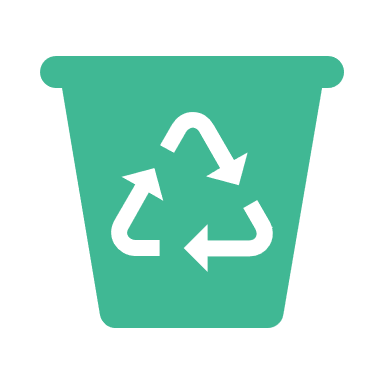 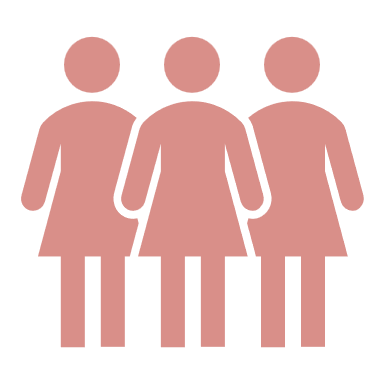 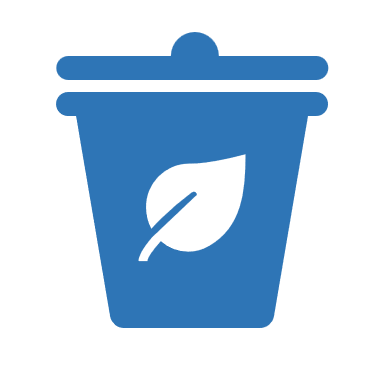 A Well Designed Corporate Social Responsibility Program Can…
Increases Employee Productivity by
13%
Reduces Employee Turnover by
50%
Increases Revenue by
20%
Increases Employee Engagement by
7.5%
Source Project ROI study
Reasons Why SMEs Should Adopt a CSR Strategy
Enhancing CSR as part of your business will help you overcome key business issues across the board e.g., impact your sales, employee motivation, and carbon footprint. In the previous slide, a Project ROI study demonstrated how a well-designed CSR program can increase employee engagement by up to 7.5%, increase employee productivity by 13%, reduce employee turnover by 50%, and increase revenue by as much as 20%. Still not convinced the next section goes through in some detail the reasons why you should adopt CSR practices. 
These long-term results show the benefits of why you should master and develop the right, comprehensive CSR plan for your business. You should start by surveying your employees, customers, suppliers, and community stakeholders to understand their interests, values, and expectations. Then loop your CSR leadership team on a virtual, online platform so you can all collaboratively manage, grow and develop your CSR goals and reflect on how you are progressing with their responses in light of your company vision. Module 6 goes through this in more detail. You will learn how to plan and implement different CSR activities from HR to Management and culture. You will be able to manage, assess, monitor, evaluate, communicate and demonstrate differently how you do this for each of your target audiences.
1
CSR Benefits  - Recruits, Retains, and Engages Employees
In addition to retaining your workforce, CSR strategies are proven to be effective at recruiting the best and brightest. Employee motivation is a top concern for employers. It’s harder than it may seem to motivate a team of people through a monthly pay packet alone. 
A Snapshot Research identified 88% of business leaders said effective employee engagement programs help them attract and retain employees.  
A survey of nearly 25,000 people aged 18-35 from 186 countries revealed that 40% of young people think sense of purpose/impact is one of the most important criteria when considering a career opportunity. 
And 55% of employees would choose to work for a socially responsible company, even if it meant a lower salary.  
It doesn’t matter if your competitor has the best office and location to offer. If you’re a smaller company with a conscience, you have an edge over your larger competitors whose CSR programs aren’t up to scratch.
‘
Another Net Impact Report stated
In the age when millennials look to work for “high-impact” organizations, engaging in CSR may help companies to attract top talent over other organizations. For example, a survey by the non-profit Net Impact found that 72% of students about to enter the workforce stated that a job where they can “make an impact” was important for their happiness.
‘
For Young Millennials,  Doing Good in their Career Choices is Important
Example -  CSR Improves Employee Relations
Corporate volunteerism can be a great experience on an individual level. Giving your employees the chance to engage in worthwhile pursuits and offer their skills to non-profit organizations. Few things in life are as rewarding as contributing to the greater good.
Studies have found that employees who take part in corporate volunteering tend to be more engaged in their work than their non-participating colleagues. They reported significantly higher levels of job satisfaction – a valuable asset for any business.
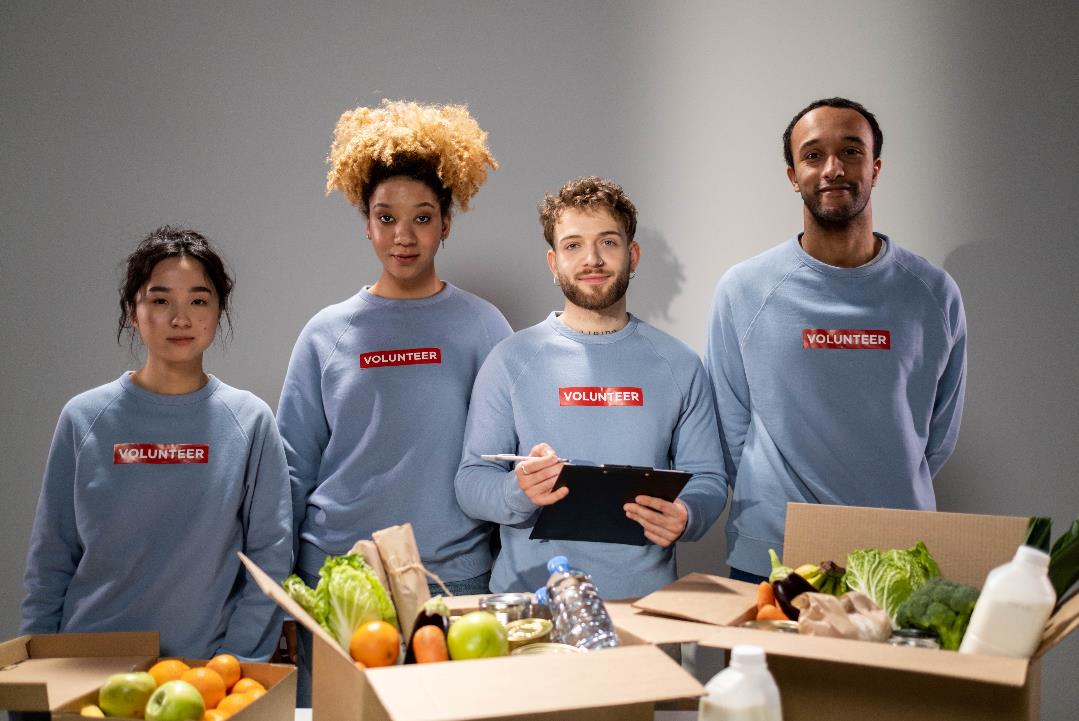 Example -  CSR Improves Employee Relations
Offering opportunities for corporate volunteerism can:
Increase employee loyalty and job satisfaction
Boost employee engagement
Create a knock-on effect that improves productivity
Give employees the chance to develop new skills
Improve morale and motivation
Module 2 will go through this in more detail in terms of implementation and strategies.
‘
Engaged employees have a 17% increase in productivity, are 21% more profitable, and can have 41% lower absenteeism. Innovation also increases in an engaged workplace. Translating this into financials, disengaged employees cost businesses €534 billion annually.
‘
Source Alayagood
Engaged Employees Means Increased Profitability
2
CSR Benefits -  Improves Public Image
As a business, authenticity is key. Your efforts, activities, marketing, and marketplace policies to communicate your CSR approach must be genuine. 
For example, the Hard Ground Coffee Truck in Dublin, Ireland is training homeless people to become certified baristas so they can find jobs in the hospitality sector.  They are passionate about fighting homelessness and alleviating hunger and poverty. 
"Sometimes people experiencing homelessness are analyzed differently and this is a way of breaking the stigma."
They found a NEED and established a CSR business around this need. 
"At the moment, hospitality is crying out for staff, and we thought this would be a really good way to introduce people to the sector.“
This is excellent for society - and Hard Ground’s public image. As a small business doing something positive for the community, you’re likely to reap all the right attention.
Case Study
Hard Ground Coffee Truck achieved free National PR
Click to Watch
Something Good to Talk About,  the National Media will Talk About You & Support You

Other Similar Organisations like Social Enterprise Dublin Get Behind and Support You
Una Lowry, the spokesperson for Social Enterprise Dublin, said: 

“Dublin has suffered from numerous social issues over the years from homelessness, drug dealing, litter blackspots to a lack of amenities for communities to socialize and express their creativity’’.

“This campaign is all about highlighting the people behind these social enterprises who are addressing social issues head-on and instigating real change’’.
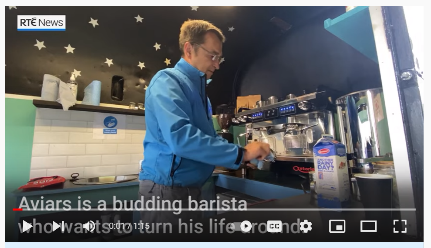 Ireland’s National Broadcaster RTE Shouts About Their Great Efforts Creating a You Tube Video https://www.youtube.com/watch?v=ziHvr0o41w8  

And prints News Articles celebrating their positive social impact. Read Article 1 and Article 2
3
CSR Benefits - Increases Sales
CSR demonstrates you are a business that takes an interest in wider social issues rather than just its profit margins. 
Practicing CSR has been proven to increase the bottom line of a small business. While many small businesses are not able to match the lower prices of chains and larger businesses, they can often gain invaluable customer loyalty by establishing themselves as a positive influence in the community which will increase their sales. 
CSR does this by boosting SME competitiveness through enhanced customer loyalty and satisfaction, repeat business, increase community support and loyalty, higher motivation of workers and reduced employee turnover (consistent productivity and quality outputs), improved public fund access, improved image and reputation and good suppliers who want to work and partner with you. 
You will have the upper hand over a competitor (who might not have a CSR program) attracting consumers who are conscious about whom they buy from. As a result, customers are more likely to choose and recommend your brand as a brand of choice. If you keep your customer service up, you’ll enjoy their repeated business.
4
CSR Benefits -  Improves Loyalty
People admire businesses that take positive steps toward improving the world. 
CSR can provide three forms of value to consumers; emotional, social and functional. CSR enhances the positive perception and overall value proposition.
The main reason is that a good record of CSR improves customers' evaluation of the company, and customers will get higher satisfaction from responsible company products (Luo and Bhattacharya 2006).
When you adopt a CSR strategy, expect improved loyalty from customers, your community, and employees alike. CSR can help customers become aware of what you do and see what you do as a positive force in society. You become recognized as a ‘leader of positive change’ by ‘doing good for your environment, society or economy’. You win new customers and keep existing customers. You develop a platform to market and earn your audience’s attention. Remember, having a good grasp of social responsibility is important to stakeholders and shareholders so keep it authentic and real. Hence, they are more likely to stick with you. Stakeholders, partners, and customers are more likely to be interested in business offerings that provide the services they need with a compelling CSR pledge.
‘
CSR can also create a competitive advantage in the marketplace. Many consumers want to support companies that have a reputation for being good corporate citizens. In 2019, a national survey found that 70% of consumers wanted to know what the brands they support are doing to address social and environmental issues, and 46% paid close attention to a brand’s social responsibility efforts when they buy a product.

On the flip side, another 2019 survey found that 25% of consumers had a “zero tolerance” policy toward companies that embrace questionable practices on the ethical front. A business that engages in socially or environmentally harmful behavior risks losing a significant number of potential customers.
‘
CSR efforts are proven to build loyal customers and make them choose you over competitors and bring them back to shop frequently. Customers are…

More likely to trust and try your product or service
Spend more per transaction to support you but especially the CSR cause
Make frequent purchases
Resist the marketing efforts of rivals without CSR
Refer and share positive Word of Mouth recommendations with others….
What does the CSR look like?
Let your customers see your CSR in action e.g., 
Reducing carbon footprint
Engaging in charity work
Purchasing fair trade products
Investing in environmentally conscious businesses
Getting involved in volunteer work
Improving labor policies and being an inclusive employer
CSR Benefits -  Leaves a Green Footprint
5
Arguably the most important reason of all to take CSR seriously is that you’re being kinder to the community and the planet. A staggering 12.5% of the world’s carbon pollution since 1854 has been produced by just five corporate giants. But this doesn’t mean even your small carbon footprint as an SME shouldn’t be challenged.
Every business has a responsibility, no matter how small. It sets a good precedent for future entrepreneurs who are thinking about starting their own business when they see other SME marketing strategies tackling climate change from the start
SMEs are in the Driving Seat of Environmental Impact
Small businesses are at the forefront of change. They have more flexibility than larger organizations to implement and adapt CSR strategies and programs.
It is a benefit to SMEs to incorporate environmental CSR because ‘Green CSR’ can reduce business risk, improve reputation and provide opportunities for cost savings. Even the simplest energy efficiency measures can generate savings and make a difference to your business.
Examples include; 
Renewable energy, such as solar, wind, hydroelectric, and biomass.
Recycling of paper, plastics, card, metals (e.g., iron and steel, and minerals)
Reduce paper waste, energy consumption, 
Work remotely if possible to reduce carbon emissions 
Choose environmentally friendly packaging and labelling
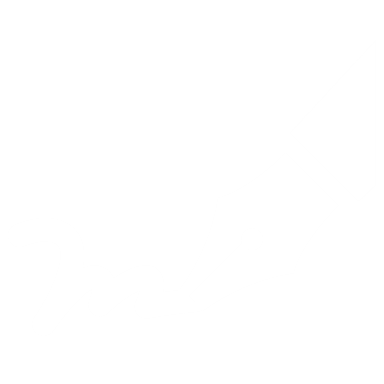 Exercise
In this exercise,  read this Guide On How To Be Environmentally Sustainable.

Now be honest and write down what you already do and what you don’t do. 

Part 1 Identify the positive environmental activities you have in place. Now adopt this as your existing environmental impact policy document to be communicated both internally and externally.

Part 2 For those that you don’t do, try to understand why not? Try to be more aware of the environmental barriers, issues, and challenges you have in your business. Try and understand if your environmental impact is low and what are the barriers to implementation e.g., resource constraints, misconceptions about environmental management systems, implementation concerns, and a lack of support and guidance. See what you can do that won’t cost you a lot in terms of resources and what you can implement right away.
Sustainable Development Goals – SMEs are Uniquely Positioned
No matter how large or small, and regardless of their industry, all companies can contribute to the 17 SDGs through their sustainability and corporate social responsibility strategies, policies, and processes. Small and medium-sized businesses are uniquely positioned to make significant impacts on the SDG targets. 
SMEs make up more than 90% of all businesses worldwide, these growing organizations have a critical role to play in advancing the 17 goals outlined in the UN’s SDGs
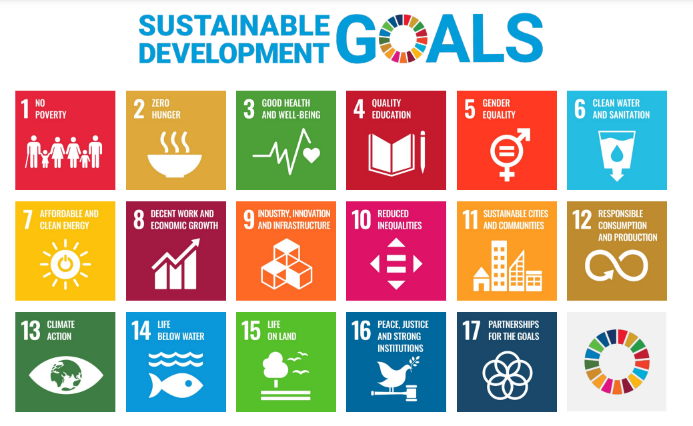 More about United Nations Sustainable Development Goals
The 17 Sustainable Development Goals (SDGs), also known as the Global Goals, were adopted as a universal call to action to end poverty, protect the planet and ensure that all people enjoy peace and prosperity by 2030. 
Our planet faces massive economic, social, and environmental challenges. To combat these, the Sustainable Development Goals (SDGs) define global priorities and represent an unprecedented opportunity to eliminate extreme poverty and put the world on a sustainable path. The SDGs are designed to bring the world to several life-changing ‘zeros’, including zero poverty, hunger, AIDS, and discrimination against women and girls. At its heart, the SDGs are about global partnership inclusive of SMEs for this call to action
Governments worldwide have already agreed to these goals. Now it is time for businesses to take action. The next section demonstrates how the SDGs affect SMEs and how they can use them to put sustainability at the heart of their CSR strategy business.
There are five steps for SMEs to maximize their contribution to the SDGs. The next section covers how SMEs can apply the five steps to start or align their CSR strategy depending on where they are on the journey of ensuring that sustainability is an outcome of core business strategy.


.
5 steps for SME’s to maximize their contribution to SDGs
5) Global Partnership is Needed
Everyone, including SMEs, are needed to reach these ambitious targets. Starting the change at SME level can positively impact customers (e.g., how we purchase and consume), employees (e.g., build our awareness of others, make changes to our lives outside of the office) suppliers (e.g., learn and do things better and become part of the change too). It soon becomes a standard expectation that companies operate in a sustainable way.
3) Development & Growth 
Must balance social, economic, and environmental sustainability. SMEs need to understand all three to be an optimal contributors when developing or growing their business.
1) Internal Action has External Impact
Action that occurs in one area will affect outcomes in others including those external to the company. SMEs engage in multiple business activities every day that can impact the SDGs positively or negatively e.g. adapting supply chains or being more energy efficient.
2) Drivers of Innovation
The creativity, know-how, technology, and financial resources from all of society are necessary to achieve the SDGs in every context. SMEs are in the position to be forward-thinking innovators in using new technologies and innovative solutions to achieve SDG standards.
4) Local Leaders of Change
SMEs can be local leaders of change to help create stronger communities, better working environments, sustainable trade opportunities, and future-proof local economies and employment eventually having a global impact.
When a company engages their employees with sustainability actions that align with their CSR goals, it leads to better business outcomes and empowers team members to live more sustainably at work, as well as at home and in their communities," 
Nick Bradford, Program Director for Research & Innovation at NEEF.
‘
‘
SMEs are Leaders of Positive Change
SDGs Help SMEs grow
In today’s world, responsible and sustainable consumption is everyone’s business. With the continuously rising concerns over climate change and energy security, no business can afford to remain indifferent to the environmental issues that affect us all.
Smaller enterprises can take action too, scale up their impact, and become part of the solution. Integrating business planning with the goals unlocks valuable new opportunities, promotes higher levels of productivity, and increases innovation, contributing to powerful economic growth.
By taking a standards-based approach to sustainability, smaller firms are more flexible and better equipped to adapt and develop suitable internal policies, as well as communicate their performance to external stakeholders.
Source Biz Group
Business Opportunities
The SDGs are globally recognized as growing markets and delivering innovative solutions for transformative change.  SDG-aligned SMEs support pillars of business success i.e., financially transparent, socially good-led, and use technologies that make the world a better place.
Enhance the value of CSR by strengthening economic incentives, access to grants, using resources more efficiently, businesses being sustainable, saving money in the long run, increasing productivity and improving brand image internationally.
Strengthen relations and match stakeholder expectations (including communities and customers) nationally, regionally, and internationally.  SMEs aligned with SDGs strengthen engagement and reputation with those they engage with particularly those who are marginalized or have the most urgent societal challenges.
Aligning SME CSR and SDGs Strengthen Benefits on an International Scale – its a win-win for all!
You might still be asking, what benefits might come from aligning my business CSR with the Sustainable Development Goals? Companies who have committed to incorporating specific Goals into their business practices and policies report that they experience far-reaching benefits across their business on a regional, national, and often international scale, such as 
Boosting their profit margins and making savings across their business 
Gaining greater trust among their customers
Winning new contracts by appealing to businesses looking to implement a more sustainable supply chain
 Improving employee retention by working towards a common goal
Increasing feelings of stability by developing sustainable plans for the future
 Growing their customer base by attracting sustainably-minded consumers
 Improving performance as management and staff work with a greater sense of purpose
Strengthening relationships with staff, key stakeholders and partners
‘
SDGs Provide Global Recognition

CSR and SDGs together have the potential to develop an interconnected model for sustainable global growth. CSR creates a balance between economic interests, environmental needs, and social expectations by integrating the spirit of Sustainable Development into the business strategy. SDGs are becoming instantly recognizable and a standard expectation of consumers.

(Behringer & Szegedi, 2016).
‘
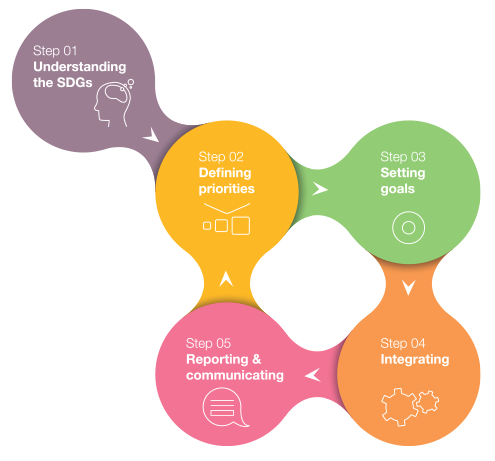 SDG Compass Guide 5 Steps
Understanding SDGs
Defining Priorities 
Setting Goals
Integrating
Reporting and Communicating
SDG Compass Guide
The SDG Compass Guide provides guidance for companies on how they can align their strategies as well as measure and manage their contribution to the realization of the SDGs. The guide is organized into sections that address each of the five steps
1 Understand the SDGs
As a first step, companies need to familiarise themselves with the 17 SDGs. Be aware of how your company addresses each of the SDGs and their potential.
2 Define Priorities
SMEs must define their priorities based on their current positive and negative current and potential impact on the SDGs across their business value chains. This will open up opportunities and reduce risks.
3 Set Goals
Setting goals will help you put down your priorities in black and white, identify the required actions, and make them a reality. Aligning SME company goals with the SDGs will form a leadership that is demonstrated with a commitment to global sustainable development priorities.
SDG Compass Guide
The remainder of this section demonstrates how SMEs can align the SDGs with their priorities in a way that can be used to be built into their communication, partnerships, engagement, reporting, and application processes.
5 Reporting & Communicating
SDGs enable SMEs to report information on sustainable development performance using common indicators and a shared set of priorities. The SDG Compass encourages building these SDGs into their communication, reporting, and applications with stakeholders and partners.
4 Integrating
Integrating the SDGs into the core business and governance will embed corporate social responsibility and sustainable development targets and functions. Objectives to address challenges must engage partnerships across the value chain, across the sector, with the government and civil society communities and organizations.
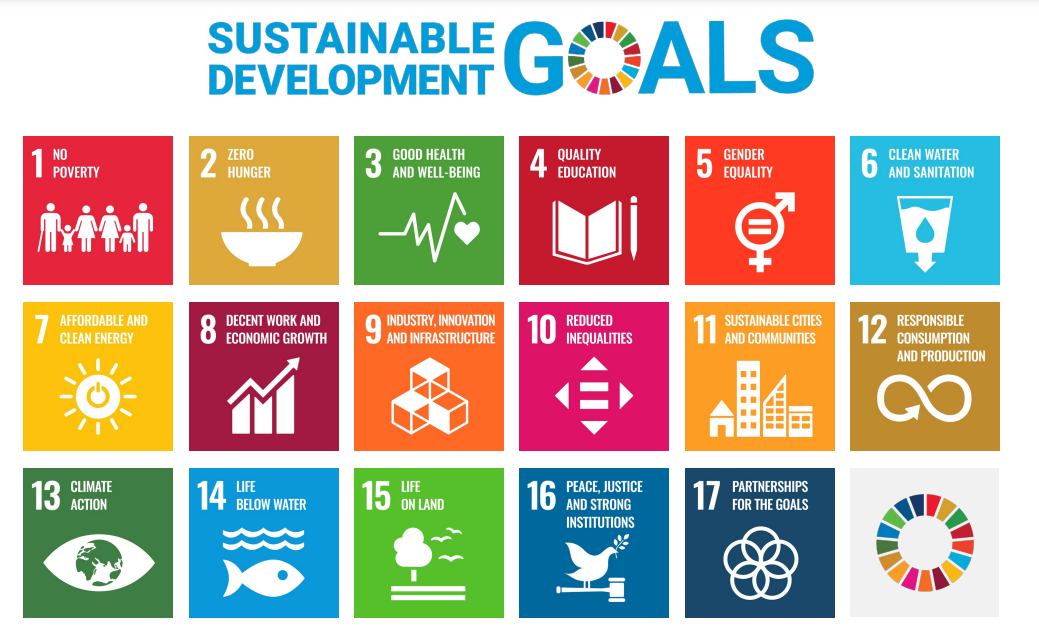 Environment
How SMEs can Bring  Environmental Business Impact to Zero
The environmental impact of doing business costs the global economy €3.1 trillion per annum (TEEB National Capital at Risk)
The global waste impact by the primary production and primary processing sectors is estimated at just under US$50 billion per annum (TEEB National Capital at Risk)
Sea levels could rise between 18 to 59 cm (7-23”) by the end of the century which will devastate low-lying countries (IPCC Fourth Assessment)
There is an estimated 3.5 billion tonnes of rubbish floating in the Pacific Ocean (European Commission)
SME Environmental Impact
Consumers’ priorities have shifted to become more eco-conscious. Consumption and production are what keeps the world’s economy growing. But, we continue to rely on the use of natural resources, which in turn has lasting, damaging effects on the planet.
Responsible consumption and production are about doing more — and better — with less. By SMEs increasing resource efficiency and promoting sustainability, they can dissociate economic growth from environmental degradation to ensure future development and, ultimately, our survival.
Taking action to combat the environmental and global climate emergency can seem daunting, but there are small things you can do in your daily operations to reduce CO2 emissions.
Conscious Consumption
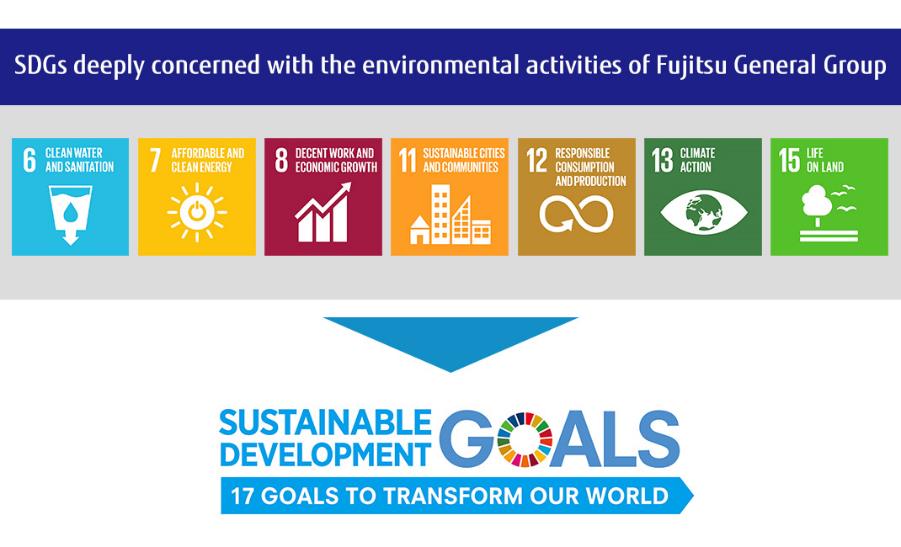 Climate Change - Protecting the Planet
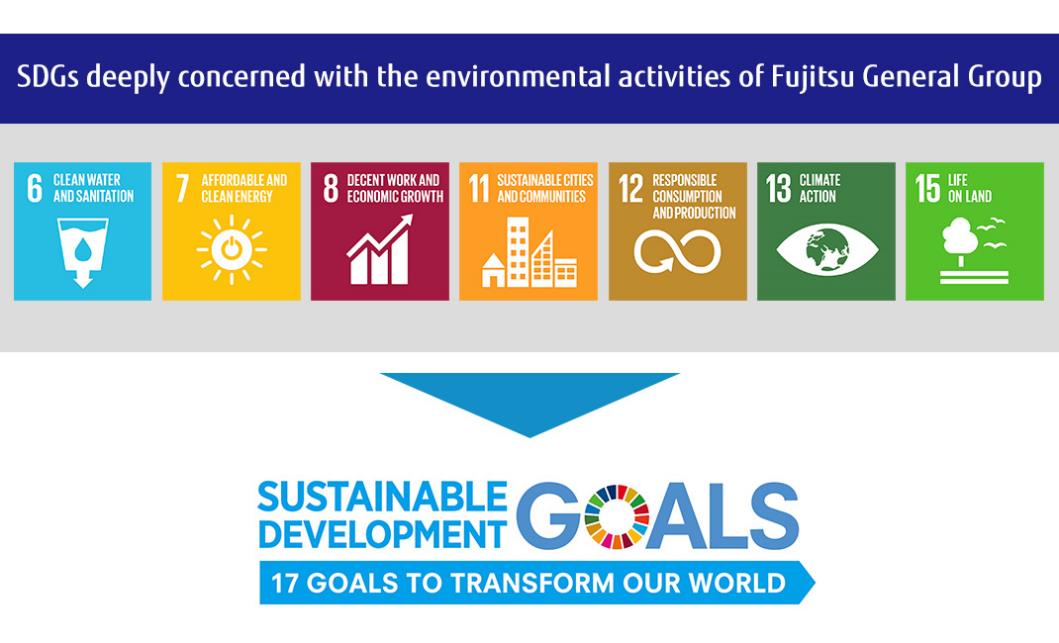 Climate Change - Protecting the Planet
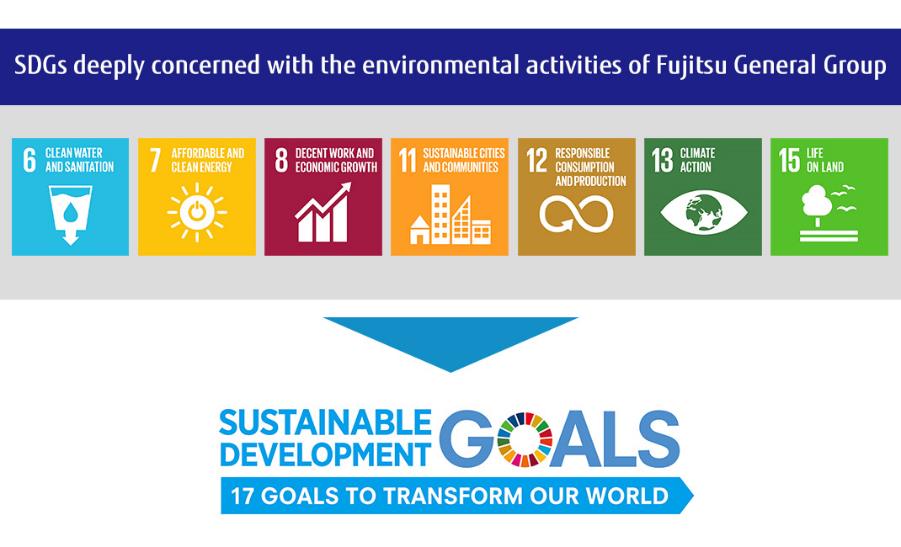 Workplace & Employment Standards
The Facts
How SMEs can Bring Negative Employment Impact to Zero
Every day, 6,300 people die as a result of occupational accidents or work-related diseases (Business Occupational Health and Safety ILO)
21 million people worldwide are estimated to be victims of forced labor – being in jobs that they were coerced or deceived into and which they cannot leave (Business Occupational Health and Safety ILO)
Almost half the world – over 3 billion people – live on less than $2.50 a day (world bank)
An estimated 150 million children worldwide are involved in child labor (unicef)
SME Employee and Workplace Standards Impact
This refers to SME areas such as wages, working hours, harassment and abuse, health and safety, and employee overall well-being. Healthy living and working are essential to sustainable development. Since COVID stress has become a widely accepted side effect of work. However, mounting stress can lead to an array of mental and physical illnesses such as anxiety, depression, migraines, insomnia, and, over time, even heart disease. Every SME can work to improve the health of their employees — which isn’t only a bonus for them, but also means they benefit from a more productive, engaged staff. The next section covers how SMEs can link with the SDGs to be fair and get the most out of their employees, avoid discrimination, be inclusive and ensure their employees feel like their well-being is a priority.
Health and Wellbeing
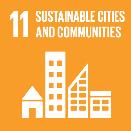 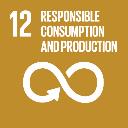 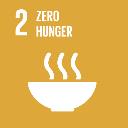 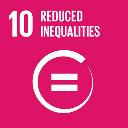 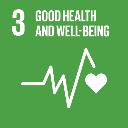 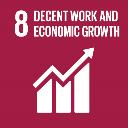 Employees Feels Supported and Heard
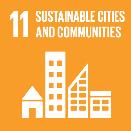 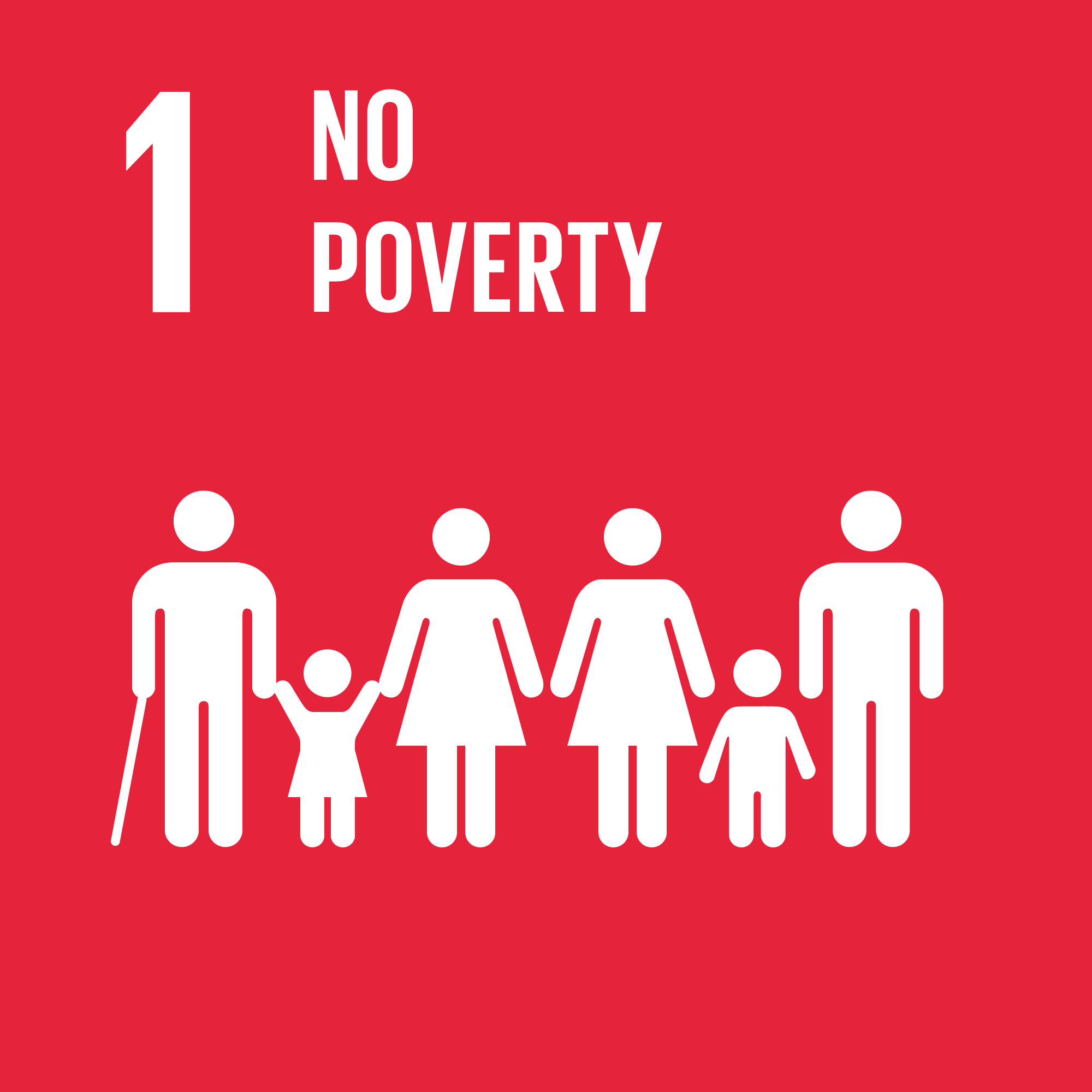 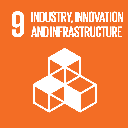 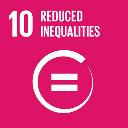 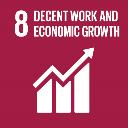 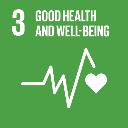 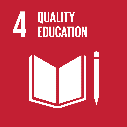 Equality & Diversity
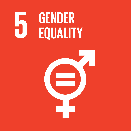 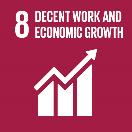 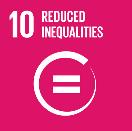 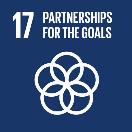 Equality & Diversity
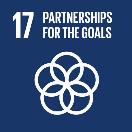 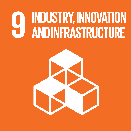 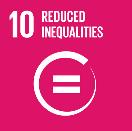 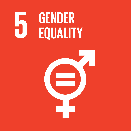 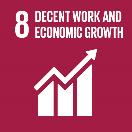 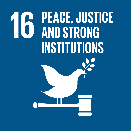 Leadership & Integrity
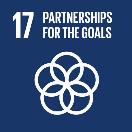 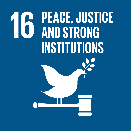 Marketplace

The Facts
How SMEs can Be Responsible when dealing with suppliers and customers
45% of executives lack confidence in their supply chain risk management programmes (Deloitte survey 2013)
87% of executives say a strong corporate brand is just as important as a strong product brand (Weber Shandwick – 2012 The Company behind the Brand: In Reputation We Trust)
70% of consumers avoid buying a product if they don’t like the company behind the product (Weber Shandwick – 2012 The Company behind the Brand: In Reputation We Trust)
SME Marketplace Impact
This is about how your company makes responsible commercial decisions in dealing with suppliers and customers. Managing the supply chain is essential to protecting an organization’s brand and corporate reputation. SMEs can successfully manage their marketplace and supply chain risks by knowing their suppliers – the people, their actual transparent production lines, and facilities. 
SMEs moving from domestic to regional and global supply chains can be both complex and spread over wide distances. As a result, they may lose touch and not fully understand how their regional and international suppliers incorporate SDG attributes such as environmental, social, ethical, and security aspirations. If SMEs do not have a strategic CSR marketplace strategy aligned with the SDGs their reputational risk becomes increasingly vulnerable especially as transparency and globalization accelerate. It is important to look at your supply chains, distribution networks, and retail and commercial outlets to protect your brand reputation. The next section demonstrates ways SMEs can manage their marketplace and supply chain and mitigate risks.
Innovation & Technologies
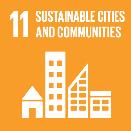 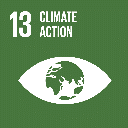 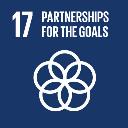 Innovation & Technologies
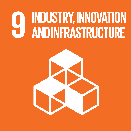 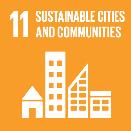 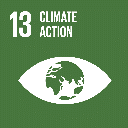 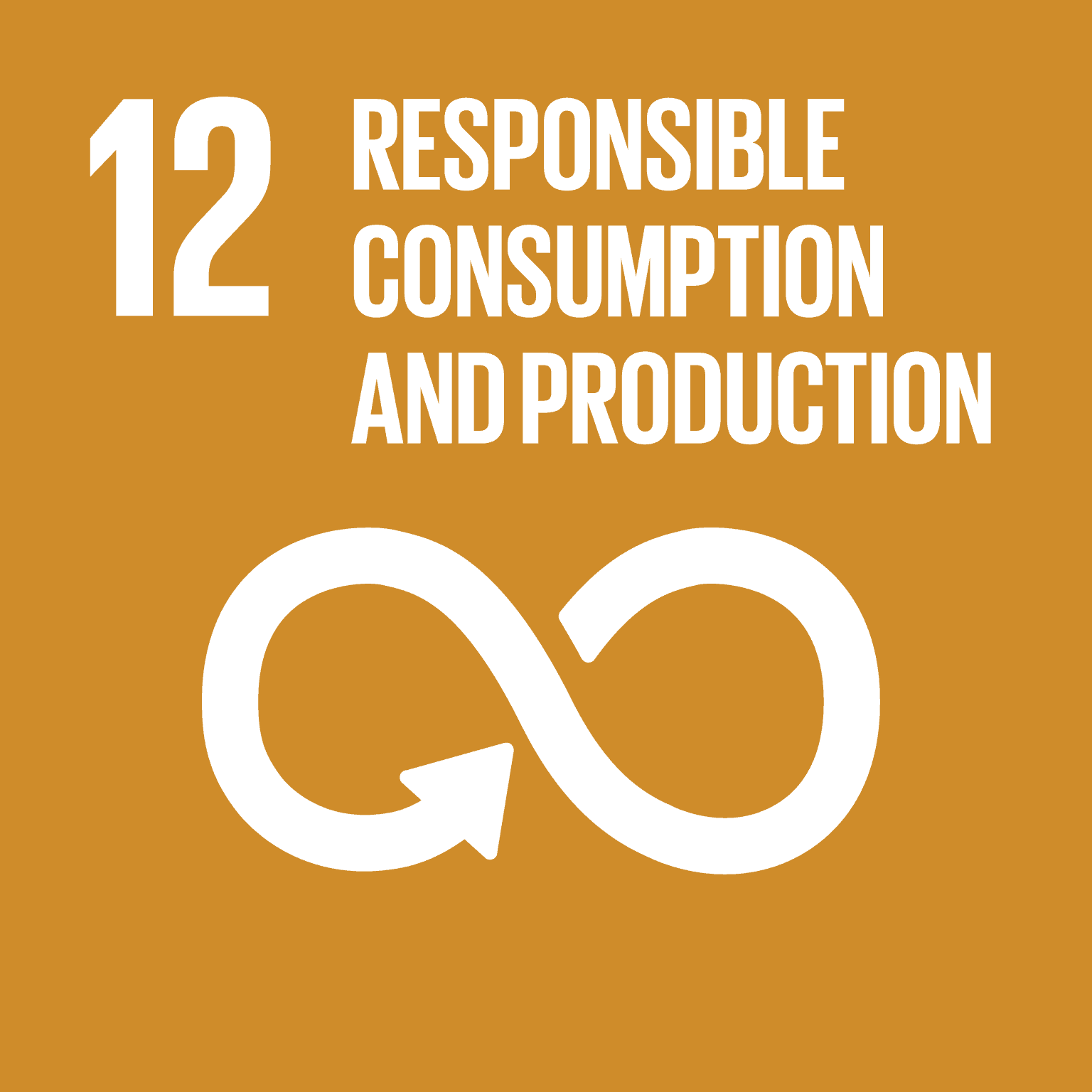 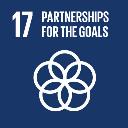 Community
The Facts
How SMEs can prevent poverty in their communities
In 2020, 96.5 million people in the EU were at risk of poverty or social exclusion; this was equivalent to 21.9 % of the EU population. 
The risk of poverty or social exclusion in the EU was, in 2020, higher for women than for men (22.9 % compared with 20.9 %).
Over two fifths (42.1 %) of the EU population living in single adult households with dependent children was at risk of poverty or social exclusion in 2020. (Europa)
SME Community and Poverty Prevention
This is about how you interact with your local community partners and organisations. SMEs can be huge change leaders in their local communities. They  can start by developing partnerships with local authorities and supporting non profits. They can work directly (e.g., providing employment for the marginalised) or indirectly (e.g., fundraising money and signing up for sponsorship deals). SMEs can do many things that suit their business objectives by outreaching to community leaders to find out the real local problems, create a strong relationship, and begin efforts to be more involved. Not only does this boost your company profile, but it also helps local residents to see that you’re having a positive impact on their local community.
The next section shows how SMEs can contribute immensely to local economic progress and support the social development of the communities in which they operate.  Activities are so varied but make such an impact e.g., supporting education and culture, technology development, social investment and community involvement.
Community Engagement & Collaboration
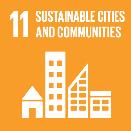 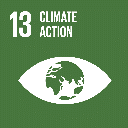 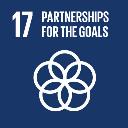 Community Engagement & Collaboration
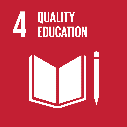 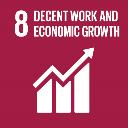 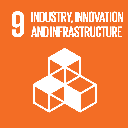 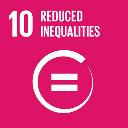 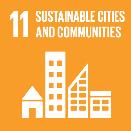 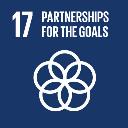 Conclusion
When implementing CSR and SDG priorities, SMEs should assess each of their chosen objectives and their possible impact on their employees, environment, and communities. There is a strong link between what you can do and can’t do, and what you can control and can’t control. Focus on what you have direct control over such as the health and safety of your employees. 
Become highly informed about how your supply chain impacts such as adhering to the national and international product requirements in your trading activities or having a full record of your financial transactions. 
When you have the key internal CSR activities lined up and in a manageable state you can then go to the area you may have an impact, but you do not have direct control, such as community development. The more influence you have in each sphere, the greater your impact and measurement of success. The following modules will go through implementation and how these can impact your business in more detail.
What You Have Learned
An effective CSR program can have a positive impact on companies, employees, and consumers. For example, gaining efficiencies by reducing packaging or using less energy can help companies cut costs while also benefiting the environment. CSR can also create a competitive advantage in the marketplace.
SDGs can further endorse the benefits to a globally recognized level helping European SMEs to make the biggest positive impact, generate positive awareness and assist in building a strong brand reputation.
A strategic CSR Business Strategy for sustainable development with the SDGs is key to business growth and success. Connecting with the goals will save your SME’s time and money, enhance brand image, motivate employees and build resilience against uncertainty. 
Establishing sustainable CSR activities aligned to SDG priorities allows SMEs to further promote employee wellbeing and bolster their environmental credentials. These activities each have a role to help mitigate risk, ensure a sustainable supply chain, offer greater opportunities to innovate, and open new markets to gain a competitive advantage in international trade.
But more than this, it’s every SME owner’s responsibility to build a business for the future that shapes the world where economic, social and environmental sustainability prevails.
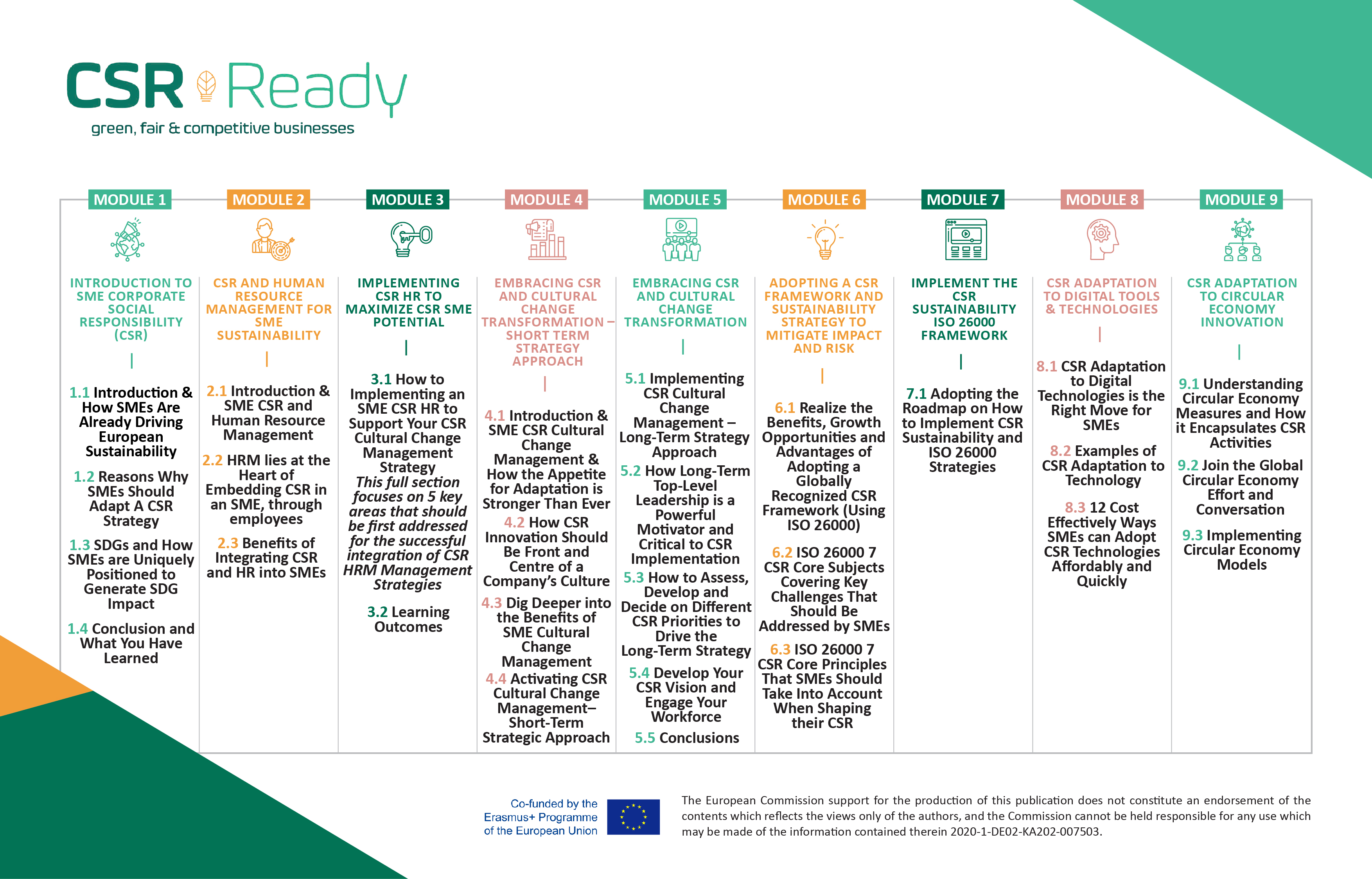 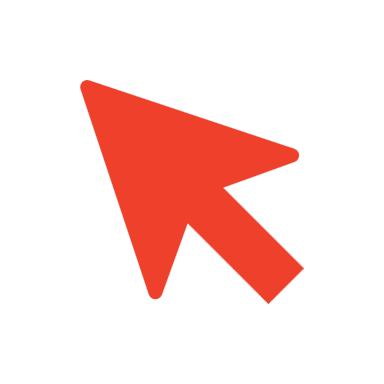 Well Done!
You Have Completed Module 1

Next is Module 2 CSR & Human Resource Management
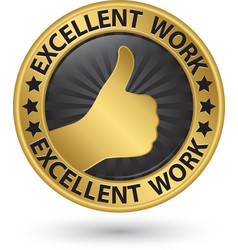 https://www.csrready.eu/
Facebook